Doc.: IEEE 802.11-17/1600r0
Nov. 2017
TRN Subfield for Channel Aggregation
Date: 2017-10-28
1
Huawei
Doc.: IEEE 802.11-17/1600r0
Nov. 2017
Motivation
In 11ay D0.8, the TRN subfield is defined for MIMO BF training
For the i-th transmit chain,  the TRN subfield is defined as 
      where
The number of TRNibasic in one TRNi subfield is determined by the total number of transmit chains for both CB and CA

The overhead of TRN for CA is higher than for CB.
The number of transmit chains per channel for CA is half of the total number of transmit chains
TRN subfield is the basic element in TRN field and shall be transmitted repeatedly by P/M/N configuration
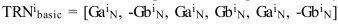 2
Huawei
Doc.: IEEE 802.11-17/1600r0
Nov. 2017
Issue for TRN Subfield
The problem is the CA TRN subfield may contain more TRNbasic than the CB TRN subfield for the same # Tx chains per channel, which leads to low efficiency of CA TRN.
For CB, # Tx chains per channel  =  total # Transmit chains 
For CA, # Tx chains per channel  =  ½ (total # Transmit chains )  
For 2.16+2.16, 2 Tx chains per channel (NTX=4), then the TRN subfield for CA is

For 2.16GHz, 2 Tx chains on single channel, the TRN subfield comprises only one
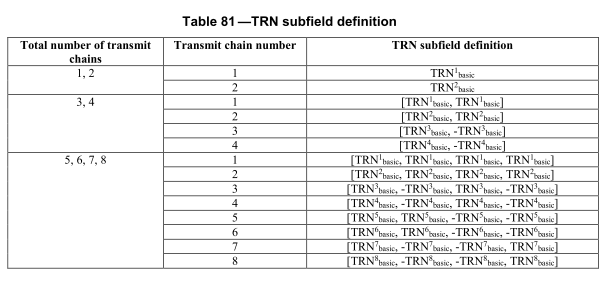 3
Huawei
Doc.: IEEE 802.11-17/1600r0
Nov. 2017
Proposed TRN Subfield for CA
Add a new table (Table 82) for CA TRN subfield definition
The #TRNbasic for total #Transmit chain s 4,6,8 is reduced for CA
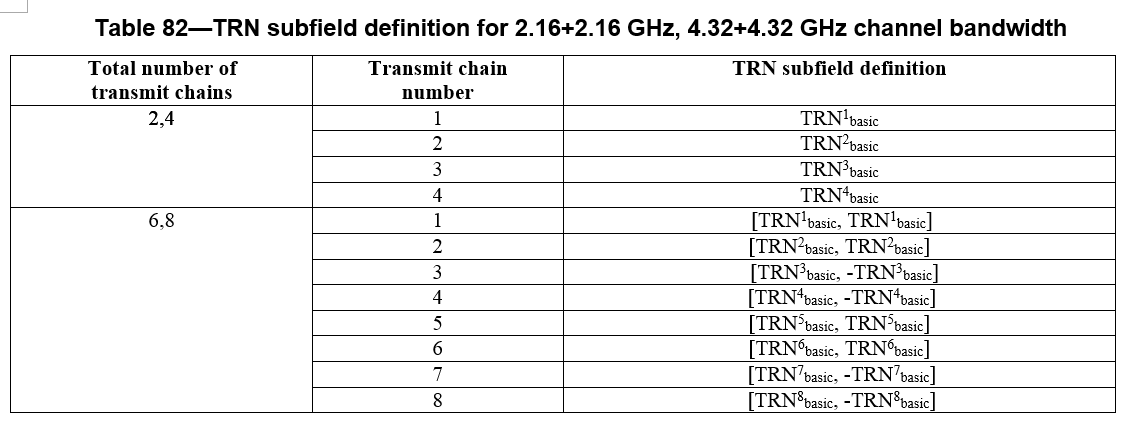 4
Huawei
Doc.: IEEE 802.11-17/1600r0
Nov. 2017
Conclusion
For the CA TRN subfield, we propose a shorter TRN subfield for CA to reduce the overhead of BF training or tracking .
5
Huawei